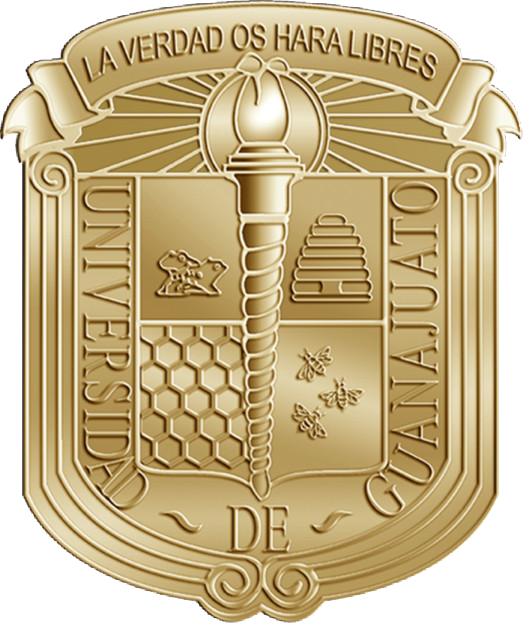 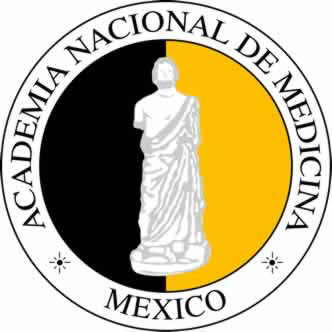 Carga de enfermedad y retos actuales en las infecciones asociadas a la atención de la salud.
Academia Nacional de Medicina
Alejandro E. Macías
Nov, 2016
OMS: Infecciones Asociadas a la Atención de la Salud
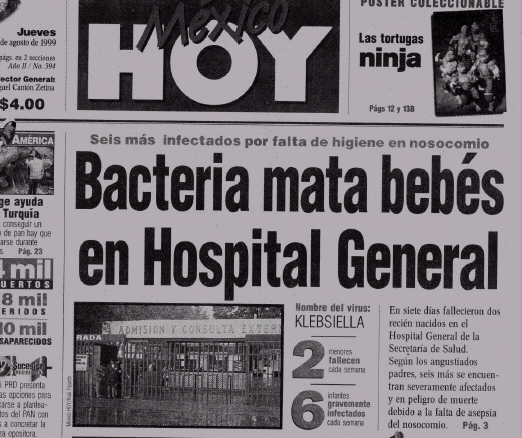 Es mucho lo que no sabemos
La gente se entera si hay epidemias
Países desarrollados 7% (UCI:30%)
Países no desarrollados 10 a 20% (mayor peso relativo y neonatos) (UCI: >60%)
EE. UU. 100 mil muertes, 6.5 billones USD/año
Debe abordarse como problema de salud pública
http://www.who.int/gpsc/country_work/gpsc_ccisc_fact_sheet_en.pdf
México: Estudio de infecciones en hospitales 2011. Objetivo general
Determinar la prevalencia de infecciones en hospitales generales de las principales instituciones públicas de salud e identificar las variables personales y de servicios que inciden sobre la probabilidad de ocurrencia de estas infecciones.
Metodología
Diseño
Estudio transversal

Población de estudio
Pacientes hospitalizados en hospitales generales de los
SESA, IMSS e ISSSTE.

 Muestra
Aleatoria y ponderada por la DGED, de acuerdo al
número de camas censables de los hospitales.


Marco muestral acotado a hospitales que contaban con un mínimo de 60 y un máximo de 270 camas censables.
Metodología
Instrumento de captura del paciente y hospital
 Revisión de pacientes y expedientes. Reportes de laboratorio. Entrevista con los médicos y enfermeras tratantes cuando fue pertinente
 
Calidad de agua
	Muestras de urgencias y hospitalización. Determinación del nivel de cloración y evaluar si existía sedimento. 

Contaminación de soluciones intravenosas
	Cultivos de soluciones de niños menores de 2 años.
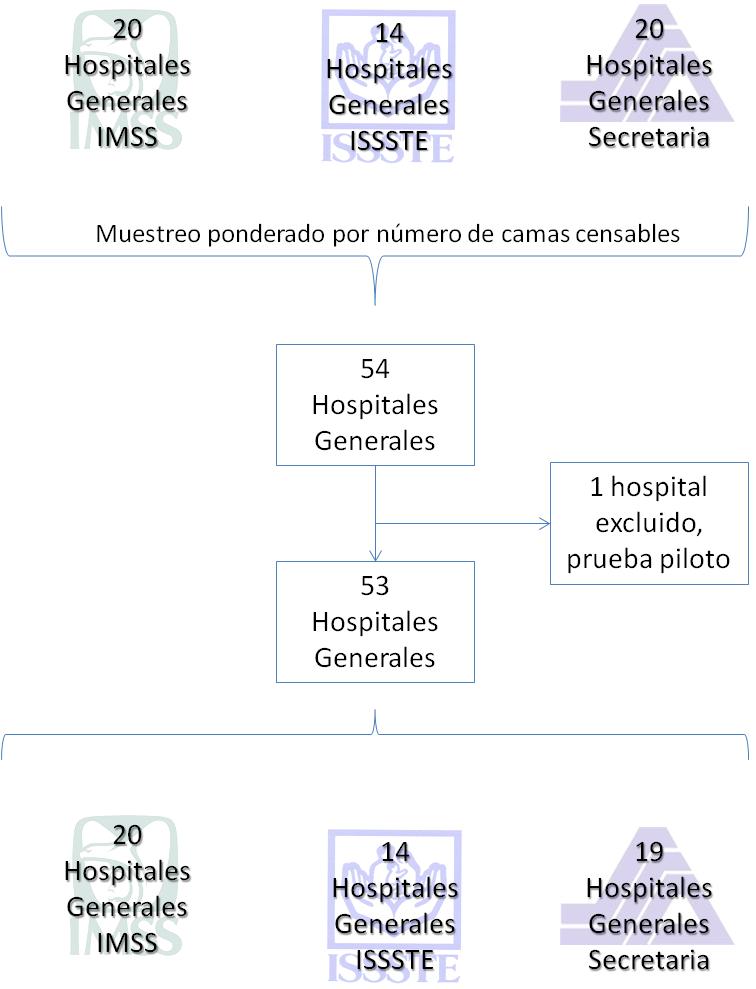 Distribución geográfica de los hospitales evaluados
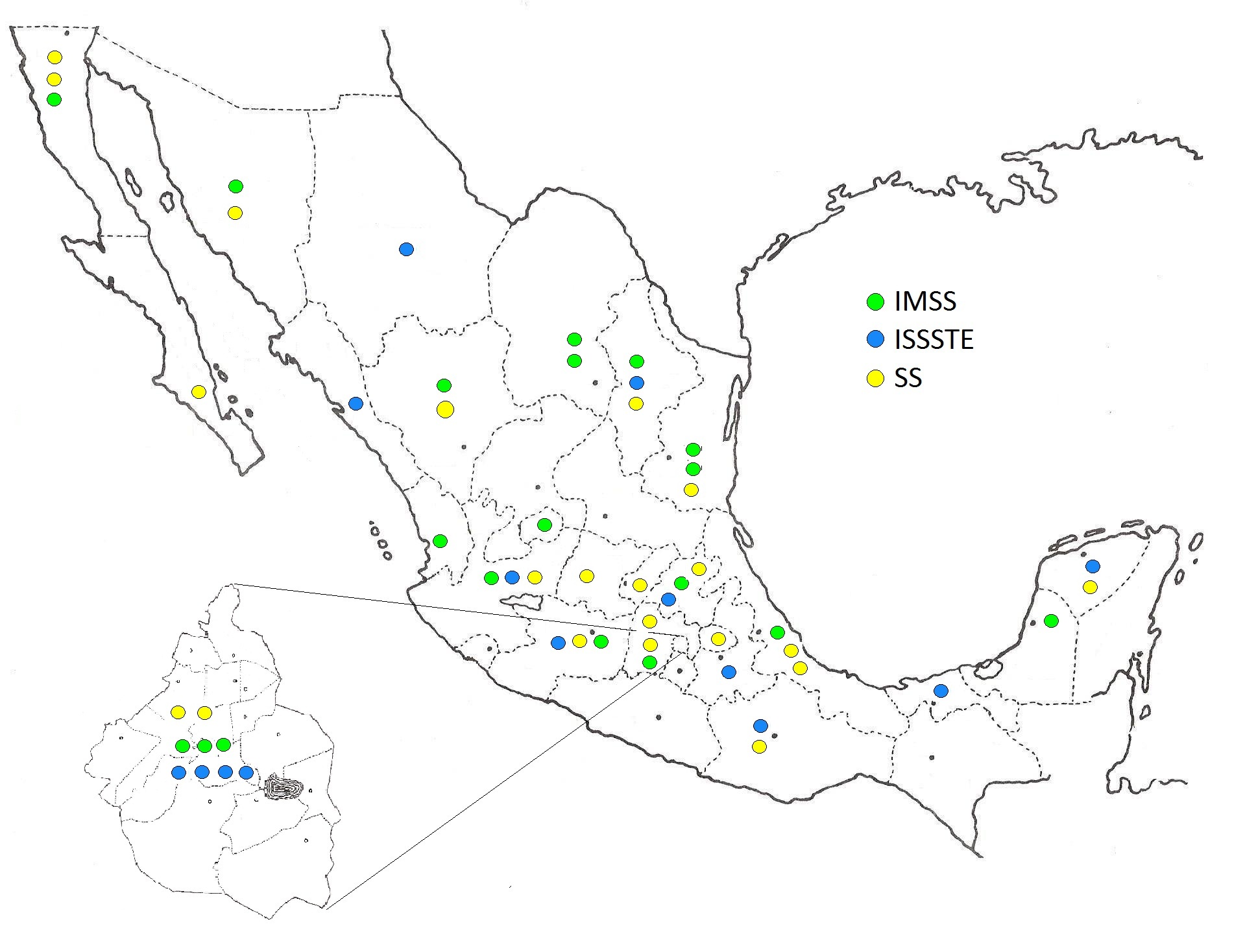 Características de la población de estudio
7,461              pacientes hospitalizados
  4,274 (57.3%) pacientes incluidos
Características de la población
Cloración del agua en hospitales generales
Prevalencia puntual
Prevalencia de contaminación de soluciones
Se cultivaron 101 soluciones intravenosas
Tasa de contaminación 7.9%
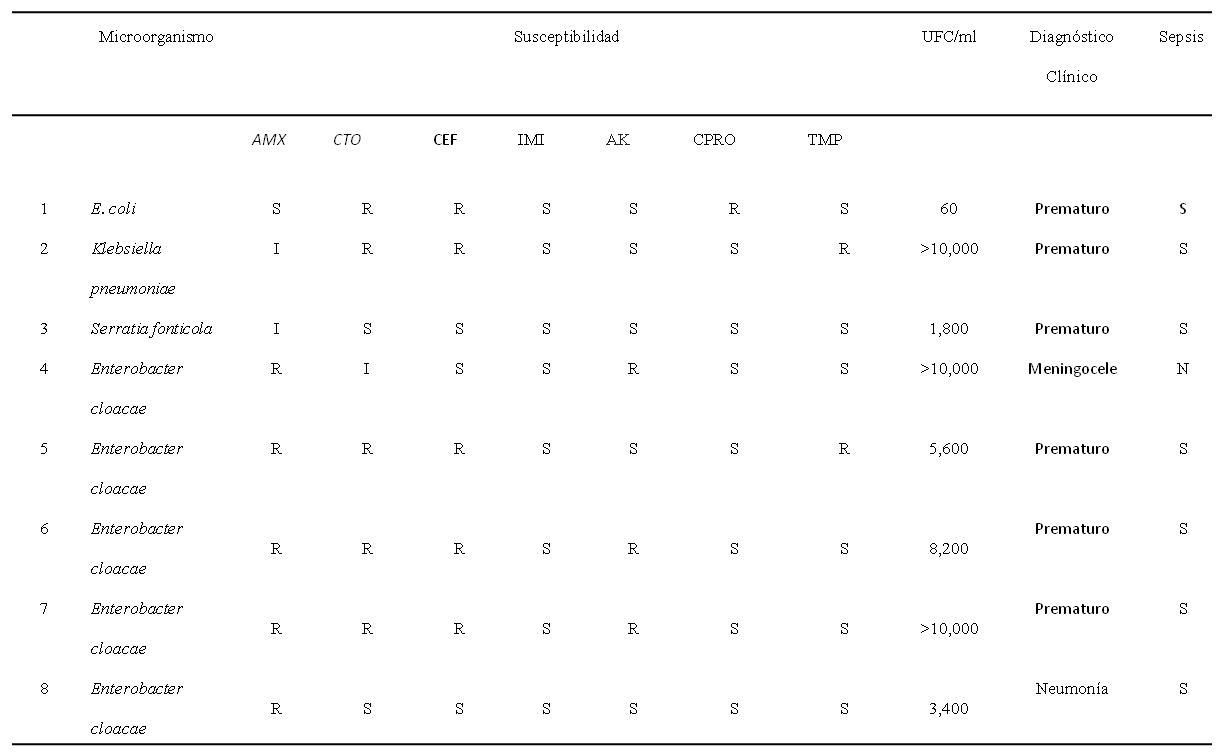 Estimación de Mortalidad
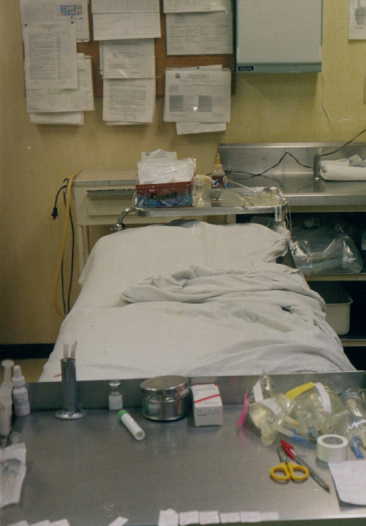 Monte-Carlo





La contaminación de soluciones podría causar hasta 1,930 (220-11,068) muertes anuales en el país.
Conclusiones, prevalencia de punto 2011
La prevalencia puntual de infecciones (21%) es del doble de los estándares internacionales
Los hospitales carecen de agua de calidad
Las bacteriemias y la tasa de contaminación de infusiones parenterales es un serio problema
Hay abuso de los antibióticos
Carecemos de políticas de asepsia, antisepsia, desinfección y esterilización.
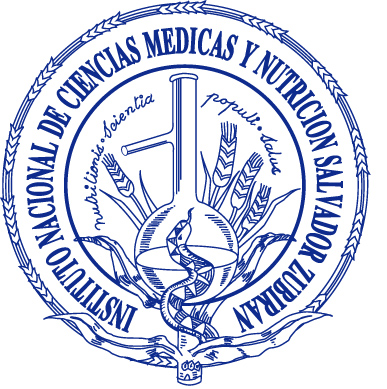 Antisepsia, desinfección, esterilización (INNSZ)
Antisepsia: Sólo alcohol y clorhexidina
Desinfección Bajo Nivel: Cloro, H2O2
Desinfección Alto Nivel: Ortoftaldehído
Autoclave, única esterilización segura
No reúso de material desechable
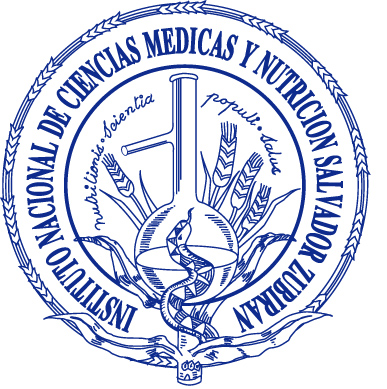 Mortalidad asociada a infecciones en el INNSZ 1991–2010
Generaciones de infecciones asociadas a la atención de la salud. ¡Hay nuevos invitados!
Infecciones asociadas a procedimientos quirúrgicos

Infecciones asociadas a dispositivos

Infecciones asociadas al uso y abuso de antibióticos. 
	Bacterias MDR, v.gr: Acinetobacter sp Diarrea, colitis: Clostridium difficile.
SISTEMAS DE PREVENCIÓN Y CONTROL
Macías AE, Ponce de León S. Arch Med Res 2005.
Gracias!
@doctormacias

aaeemmhh@yahoo.com